Welcome students
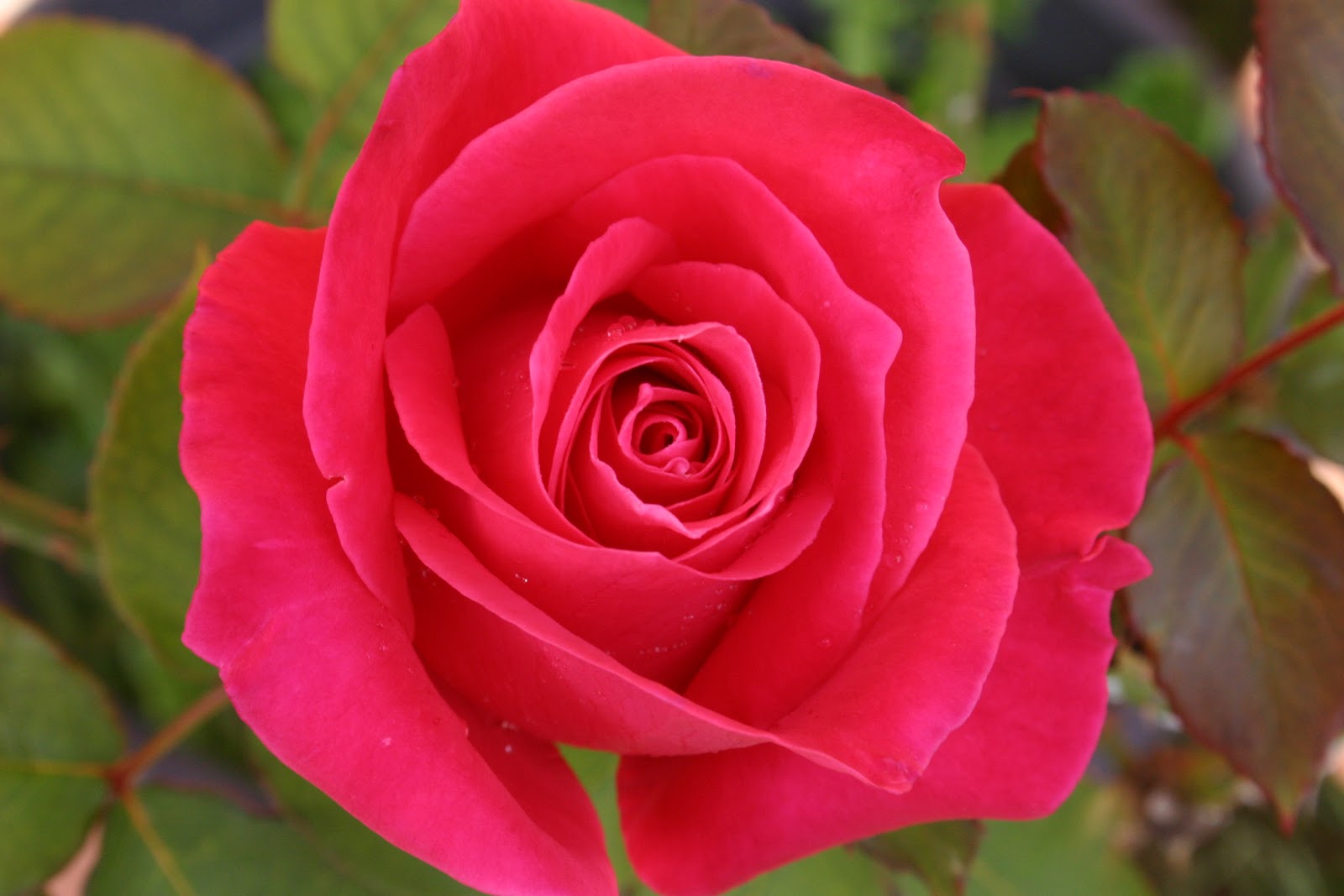 Teacher’s Introduce
Md. Nuruddin
Assistant teacher
Kasirgathi Govt.Primary school
Biswambarpur, Sunamganj.
Introducing Lesson
Class- Four
Subject-English
Title-S.M.Sultan
Unite-34
Part of the lesson-S.M.Sultan is a……Art Collage.
Time-35 minutes
Learning outcomes
The end of the lesson the students will be able to…
 1.Read the selected part of the lesson correctly.
2.Recogenise the painting of S.M.Sultan.
Let’s see some pictures
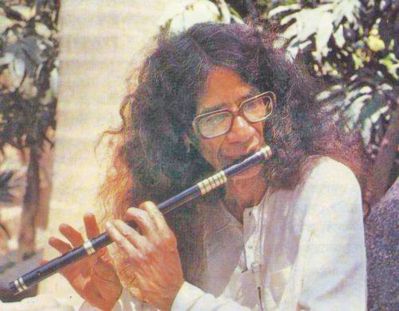 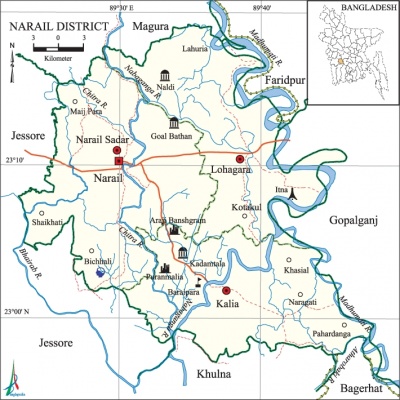 Narail District
S.M.Sultan
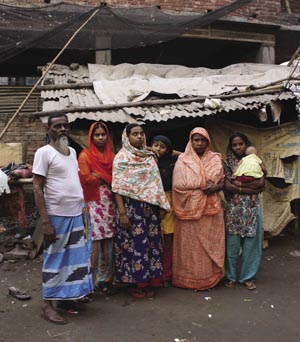 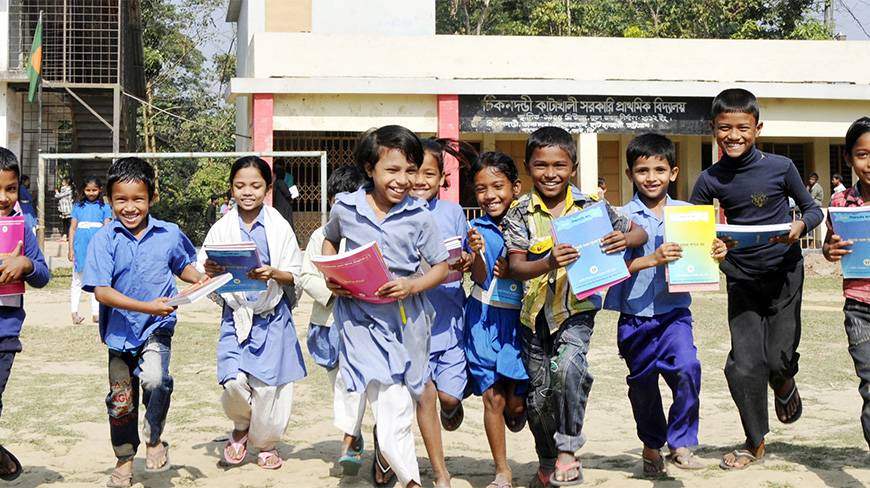 Poor family
Go to school five years
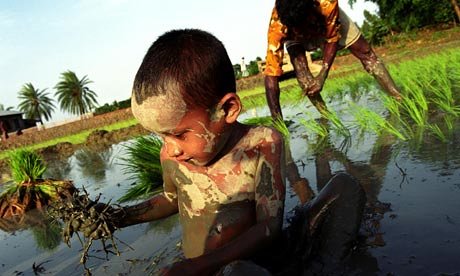 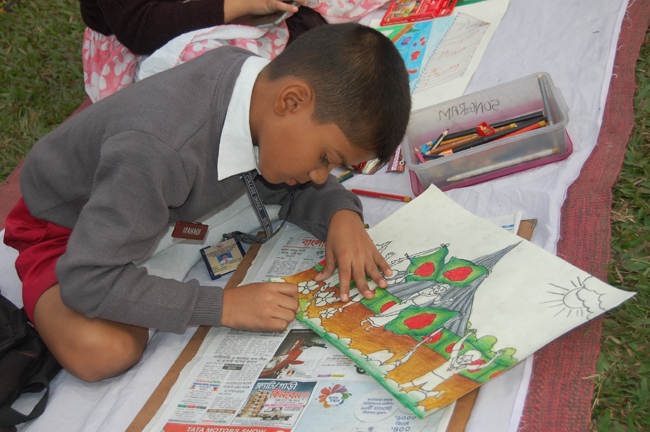 Work with his father
Love drawing
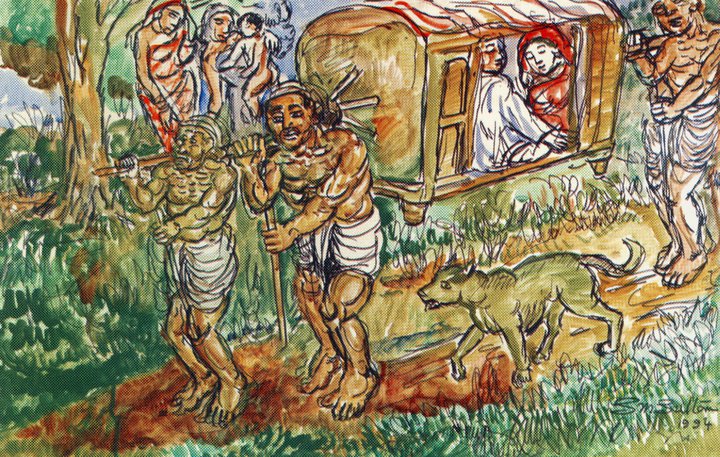 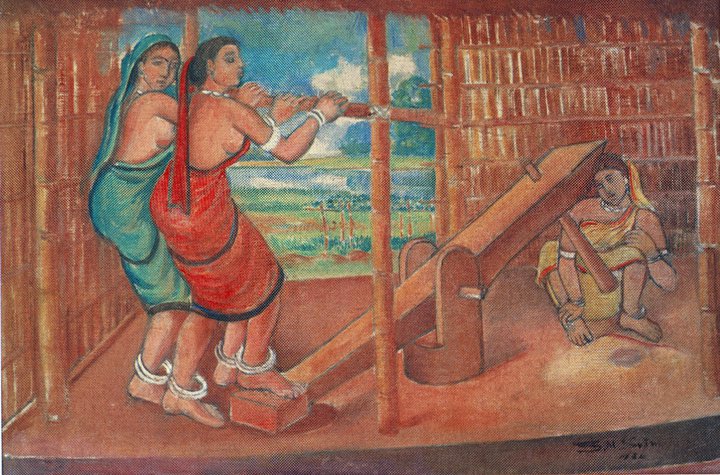 DHAN BHANA
PALKI
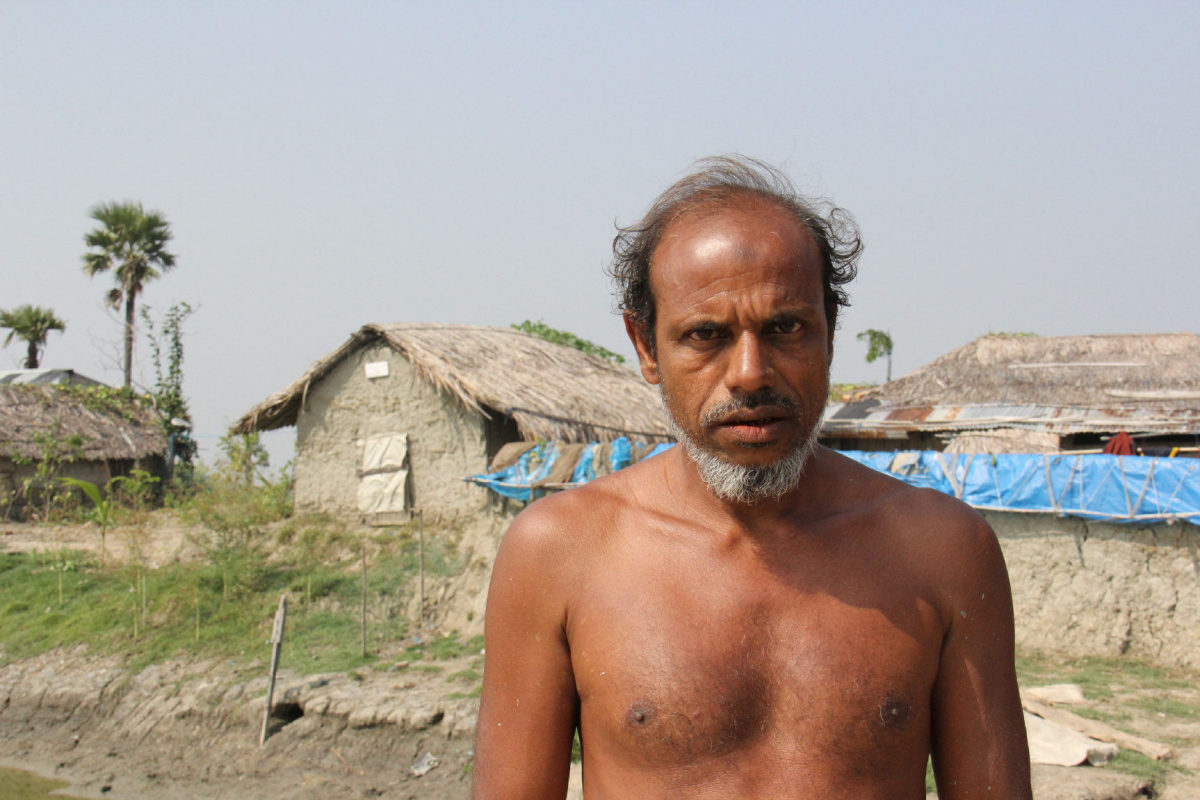 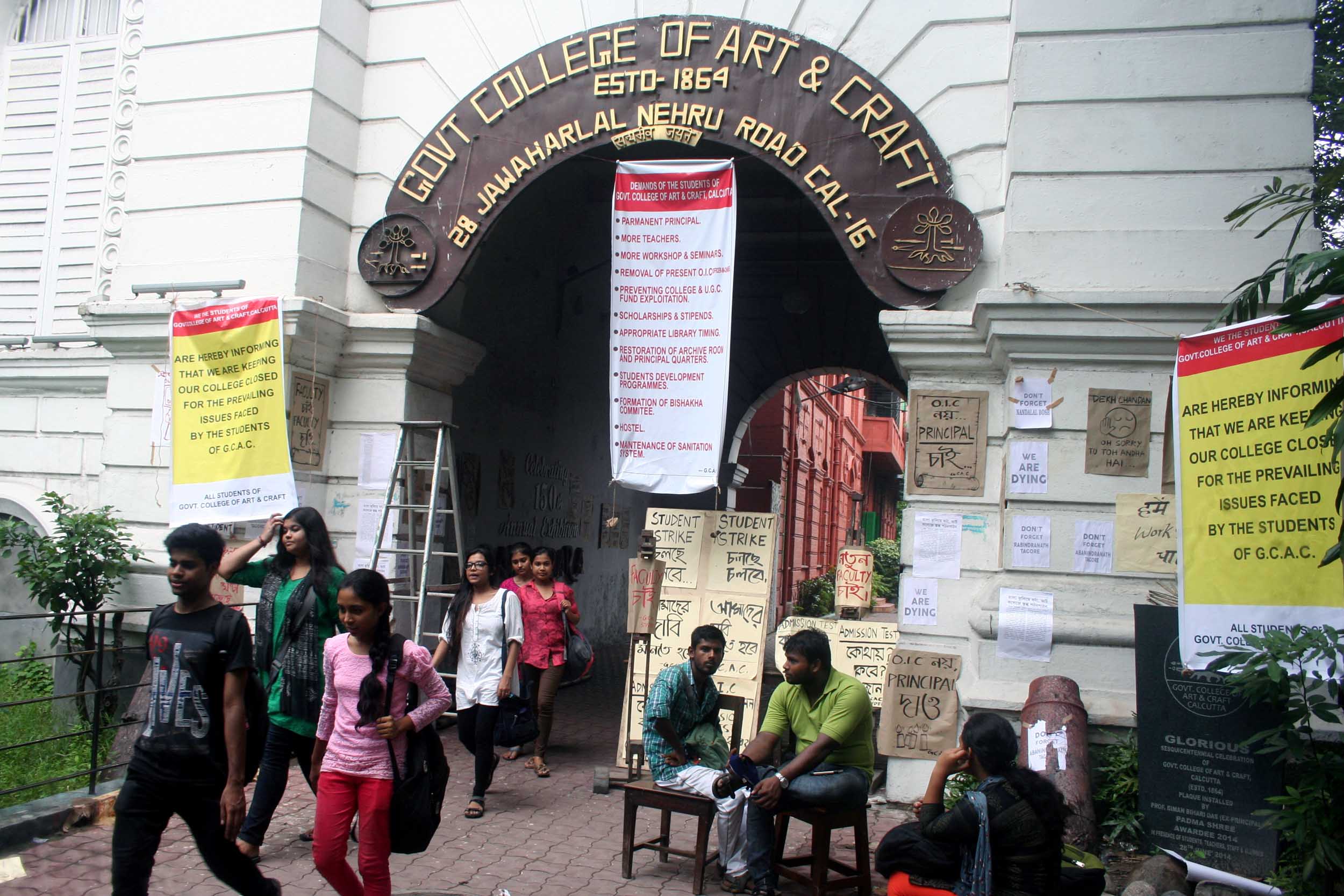 Kolkata
Poor father
Open your book at page no.68.
Discussing about S.M.Sultan and his painting.
Word meaning and spelling-------
Famous-বিখ্যাত।
Painter-চিত্রকর।
Country-দেশ।
With-সাথে। 
Family-পরিবার।
Money-টাকা।
Dividing Three groups.
1st group name-CHITRA
2nd Group name-SULTAN MELA
3rd Group name-SULTAN BOAT
1st  group -write 3 sentence about  Sultan Art
2nd  group -write 3 sentence about Sultan Mela.
3rd  group -write 3 sentence about Sultan Boat.
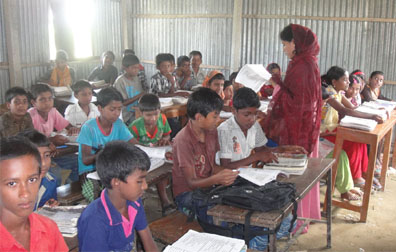 Reading silently
Fill in the gaps

1. S.M. Sultan was born in…………..
2.  Sultan went to school for……………….
Short question

1.Where is the birth place of S.M. Sultan?
2.Where did he want to study?
Home work
Write 5 sentence about S.M. Sultan.
THANKS
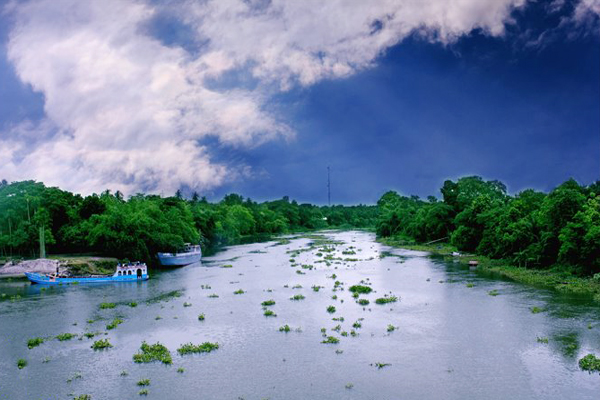